Родительское собрание «Развитие личности младшего школьника»
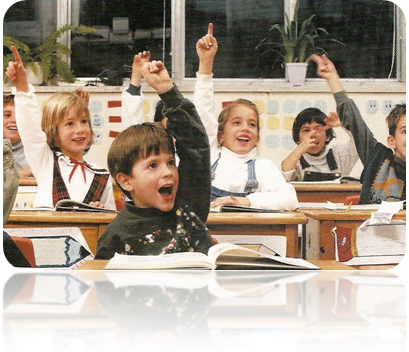 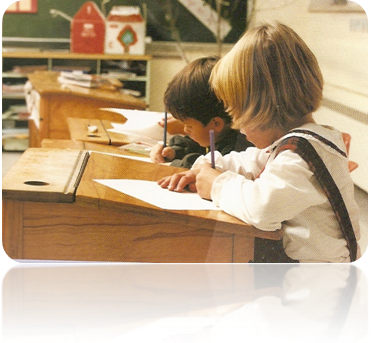 Цель собрания:
выявить в ходе собрания представления родителей о проблемах, путях, формах и способах содействия развитию личности младшего школьника.
Повестка собрания
Выступление кл. рук-ля «Особенности развития детей 6-7 летнего возраста»
Выступление психолога школы Харловой Н.Н. «Мотивационная готовность ребёнка к обучению в школе. Результаты психодиагностики и анкетирования родителей»
Деловая игра «Проблемы развития личности».
Решение родительского собрания.
Разное.
Дошкольник 
Беспечный
Беззаботный
Погружённый в игру
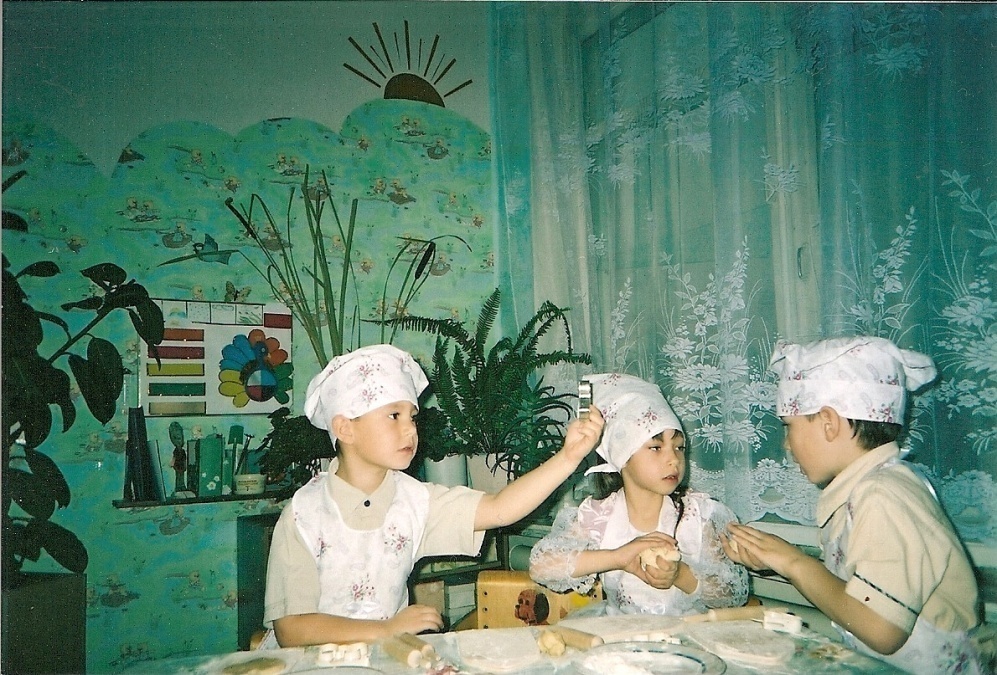 Школьник 
Должен каждый день ходить в школу.
Систематически и напряжённо трудиться.
 Соблюдать режим дня.
Подчиняться разнообразным нормам и правилам школьной жизни. 
Выполнять требования учителя.
 Заниматься на уроке тем, что определено школьной прог-раммой. 
Добиваться хороших результатов в учебной работе.
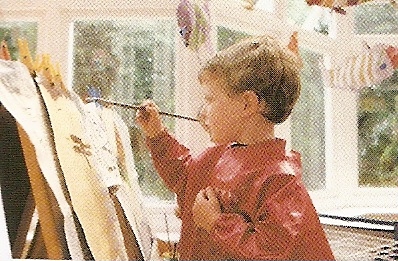 «Внутренняя позиция школьника»неоценимая роль родителей первоклассника (внимание к успехам и неудачам, терпение, поощрение умений и стараний, эмоциональная поддержка)чувство значимости своей деятельности, повышение самооценки ребёнка, его уверенности в себе
РЕЗУЛЬТАТЫ АНКЕТИРОВАНИЯ РОДИТЕЛЕЙ
В чём заключается, на ваш взгляд, главный смысл обучения ребёнка в школе
Деловая игра «Проблемы развития личности»
I этап «Разминка»
«Младший школьник – это…»
II этап: определить проблемы, осложняющие процесс развития младших школьников
III этап: из выявленных проблем развития младших школьников выделить самую важную и попытаться наметить пути её решения
Самооценка участников игры
Продолжите фразу 
«Работая с группой, я понял(а), что …»
Решение родительского собрания
Родительскому комитету класса совместно с классным руководителем обобщить предложения участников деловой игры, высказанные в ходе выполнения заданий на 2 и 3 этапах игры.
Учесть эти предложения при разработке плана воспитательной работы с учащимися класса и при планировании деятельности родительского комитета.
«Дерево успеха»
– СЧИТАЮ, ЧТО НАШ РЕБЁНОК   УЧИ-ТСЯ В ШКОЛЕ И КЛАССЕ, КОТОРЫЕ,
                В ОСНОВНОМ СООТВЕТСТВУЮТ  МОИМ ПРИТЯЗАНИЯМ;
             – У МЕНЯ СУЩЕСТВУЮТ НЕКОТОРЫЕ   СОМНЕНИЯ;
             – ЖАЛЕЮ О СДЕЛАННОМ ВЫБОРЕ  ШКОЛЫ И КЛАССА.